المحاضرة الثانية
أ.د. حسن منديل حسن العكيلي
أستاذ النحو
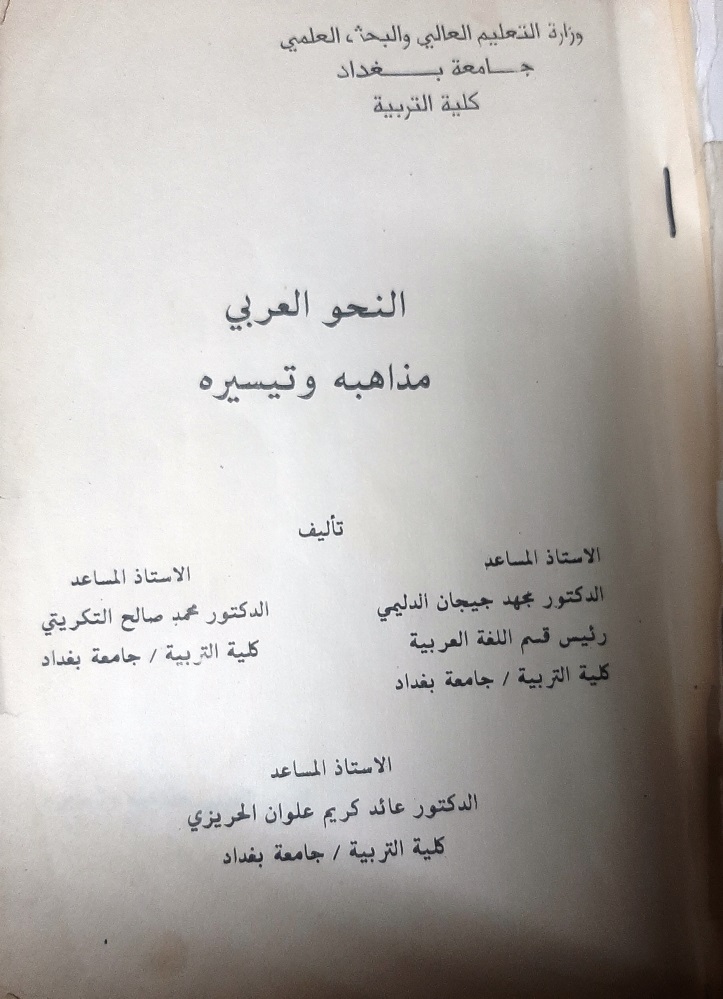 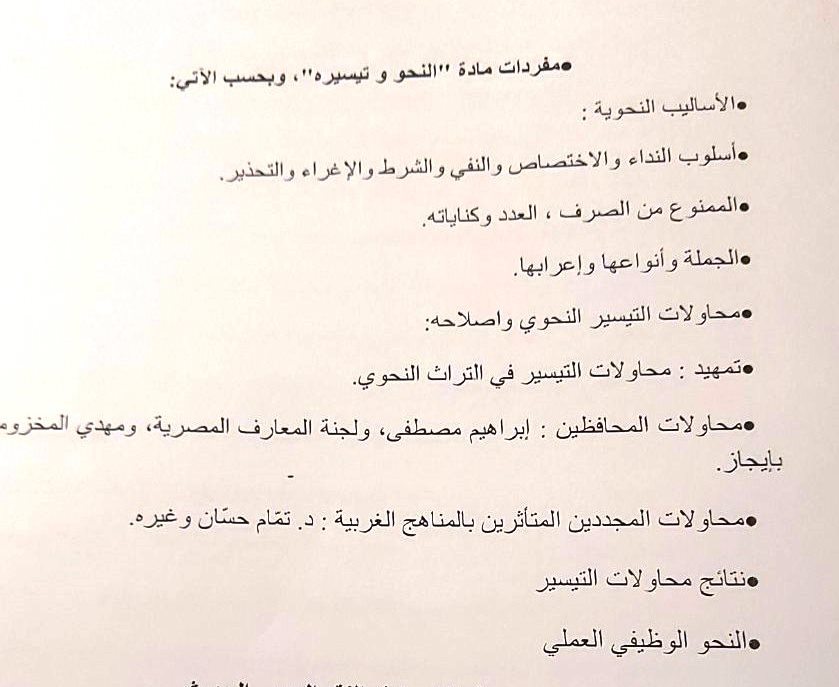 النحو والمنطق
أمثلة
أمثلة
أقسام الدلالة
نظرية العامل
العامل
أقسام العامل
أسس النظرية
أسس نظرية العامل
آثار نظرية العامل
أمثلة
ثانيا- اضاعة معاني النحو
اختصاص الادوات
تكملة آثار العامل
الغلو في القياس
التعليل
أقسام العلل
ختاما
أ.د. حسن منديل العكيلي